แบบฟอร์มสำหรับส่วนราชการสังกัดสำนักนายกรัฐมนตรี / ส่วนราชการไม่สังกัดฯ / ส่วนราชการระดับกรม
แบบฟอร์มการเสนอตัวชี้วัด
การประเมินส่วนราชการตามมาตรการปรับปรุงประสิทธิภาพ
ในการปฏิบัติราชการ ประจำปีงบประมาณ พ.ศ. 2565 
(ชื่อส่วนราชการ ...)
หมายเหตุ : แบบฟอร์มส่วนราชการสามารถปรับได้ตามความเหมาะสมตามบริบทข้อมูลของแต่ละส่วนราชการ
ความเชื่อมโยงยุทธศาสตร์ระดับชาติกับตัวชี้วัดของ (ชื่อส่วนราชการ ...)
ยุทธศาสตร์ชาติ พ.ศ. 2561 – 2580
แผนการปฏิรูปประเทศ
นโยบายรัฐบาล
แผนแม่บทภายใต้ยุทธศาสตร์ชาติ
แผนฯ 12
......
....
.....
......
......
......
......
แผน/นโยบาย
......
……………
……………
………………
………………
ตัวชี้วัด
1
2
3
4
แผนยุทธศาสตร์กระทรวง
....................................
………………………….
……………………………..
............................
1……………
2. ……………….
ตัวชี้วัดระดับกระทรวง
2……………
1……………
3……………
4……………
5……………
ตัวชี้วัดกรม
หมายเหตุ
     คือ ตัวชี้วัดของแผนระดับชาติที่ถ่ายทอดลงสู่ตัวชี้วัดของกระทรวง และลงระดับกรม
2
ส่วนราชการสังกัดสำนักนายกรัฐมนตรี / ส่วนราชการไม่สังกัดฯ ไม่ต้องกรอกข้อมูลส่วนนี้
สรุปการเสนอตัวชี้วัดของ (ชื่อส่วนราชการ ...) ประจำปีงบประมาณ พ.ศ. 2565
3
ตัวชี้วัด (ชื่อส่วนราชการ ...)
ตามมาตรการปรับปรุงประสิทธิภาพในการปฏิบัติราชการ ประจำปีงบประมาณ พ.ศ. 2565
ตัวชี้วัดเดิม/ใหม่
Joint KPIsภายในกระทรวง/ข้ามกระทรวง
1. ………………………………………………………………
Inter. Index
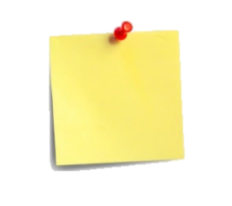 น้ำหนัก……
ข้อมูลพื้นฐานแสดงโดยกราฟ (ถ้ามี)
แผนดำเนินงานระยะยาว (Roadmap) 
(ถ้ามี)
4
ตัวชี้วัด (ชื่อส่วนราชการ ...)
ตามมาตรการปรับปรุงประสิทธิภาพในการปฏิบัติราชการ ประจำปีงบประมาณ พ.ศ. 2565
ตัวชี้วัดเดิม/ใหม่
Joint KPIsภายในกระทรวง/ข้ามกระทรวง
2. ………………………………………………………………
Inter. Index
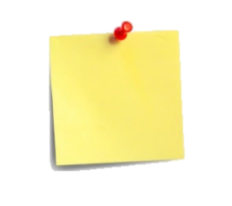 น้ำหนัก……
ข้อมูลพื้นฐานแสดงโดยกราฟ (ถ้ามี)
แผนดำเนินงานระยะยาว (Roadmap) 
(ถ้ามี)
5